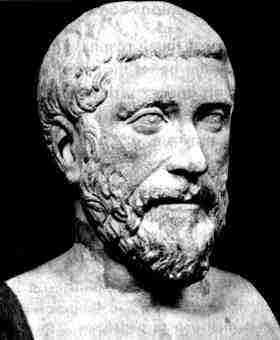 HÍPIAS
A SUPERAÇÃO DA DICOTOMIA PHYSIS - NÓMOS
Biografia
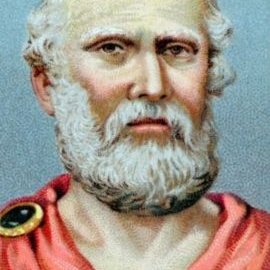 Nasceu em 460 a.C em Elis na Grécia
Embaixador de Elis
Morreu em 400 a.C

Principais obras
Discursos de circunstância
“Diálogos Troianos”
Obras eruditas
“Nomes dos Povos”
“Lista dos vencedores dos jogos olímpicos”
“Coleção”
Escritos poéticos
“Elegias”
Dicotomia physis x nómos
Platão em sua obra “Protágoras” faz Hípias se posicionar a respeito da dicotomia.

Estaria Hípias se alinhando às proposições parmenidianas ?
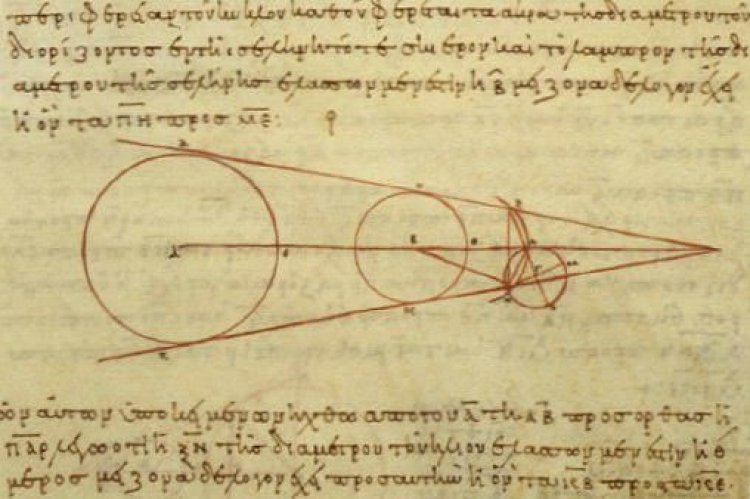 A necessária mutabilidade do nómos
Vimos que o filósofo de Elis afirma a Sócrates que as leis são feitas para serem benéficas ao Estado, assim como aos indivíduos que o compõem. 

o nómos torna-se o tirano dos homens quando assume o caráter de imutabilidade e prescreve a mesma coisa a todos e por todos os tempos, desprezando a relação com as particularidades dos indivíduos e com a diversidade dos tempos e circunstâncias.
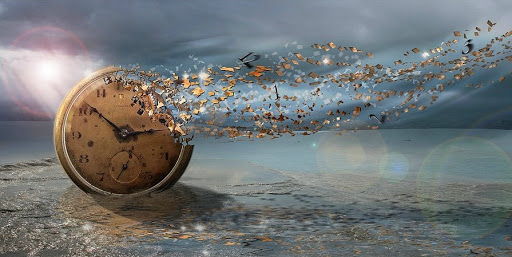 O caso dos espartanos
Devido à tradição que lhe é imposta na forma de lei, eles não podem, mesmo com o decorrer dos tempos e das situações, desfrutar a liberdade em escolher a forma de educar seus filhos, ainda que considerem arcaica e ultrapassada a velha maneira de educação. 

Ainda que alguém como Hípias apareça oferecendo melhores métodos educacionais para a formação dos jovens, os Lacedemônios, por determinação da lei, se veem impedidos de aproveitar tais benefícios.
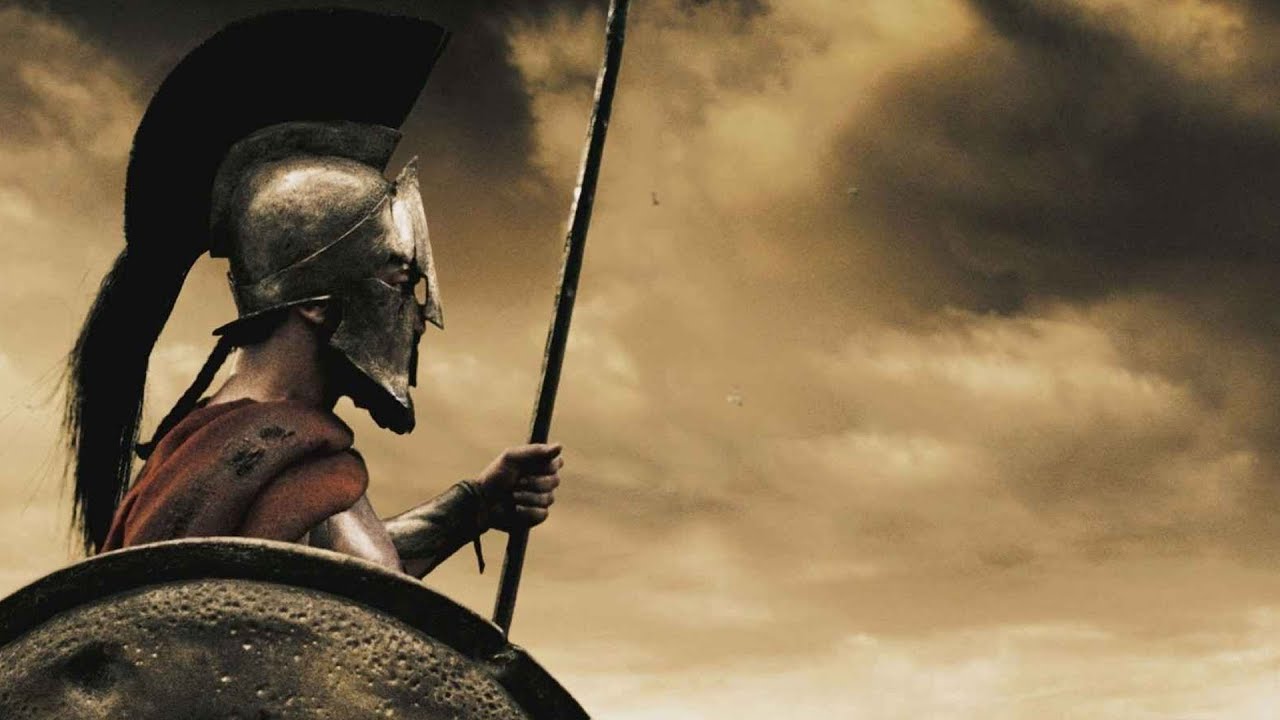 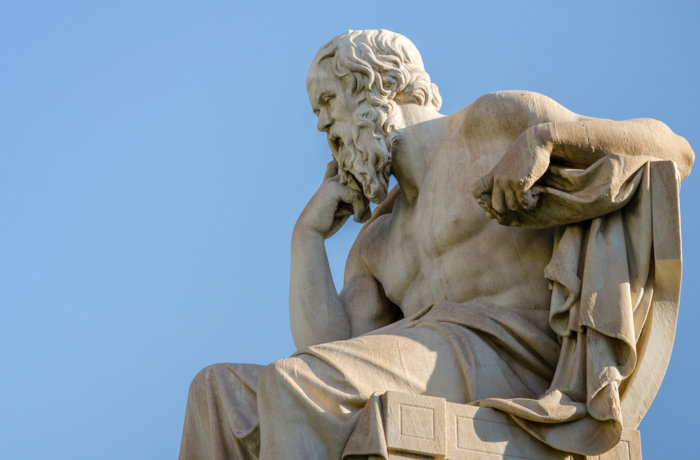 Se Hípias não advoga em defesa de uma physis, como a postulada pelos Eleatas, de qual natureza estaria ele tratando ao proclamar seu discurso na casa de Cálias?
Superação da dicotomia physis x nómos
natureza das coisas: tal qual elas se apresentam no mundo concreto. 
não devemos negar a forma ou das ideias que são “elementos estáveis, intemporais da realidade”.
Tampouco devemos colocar a mudança como um mal, fazendo dos seres imersos no tempo e na ação meros “agentes ou pacientes”, cópias imperfeitas de uma realidade superior e inerte.
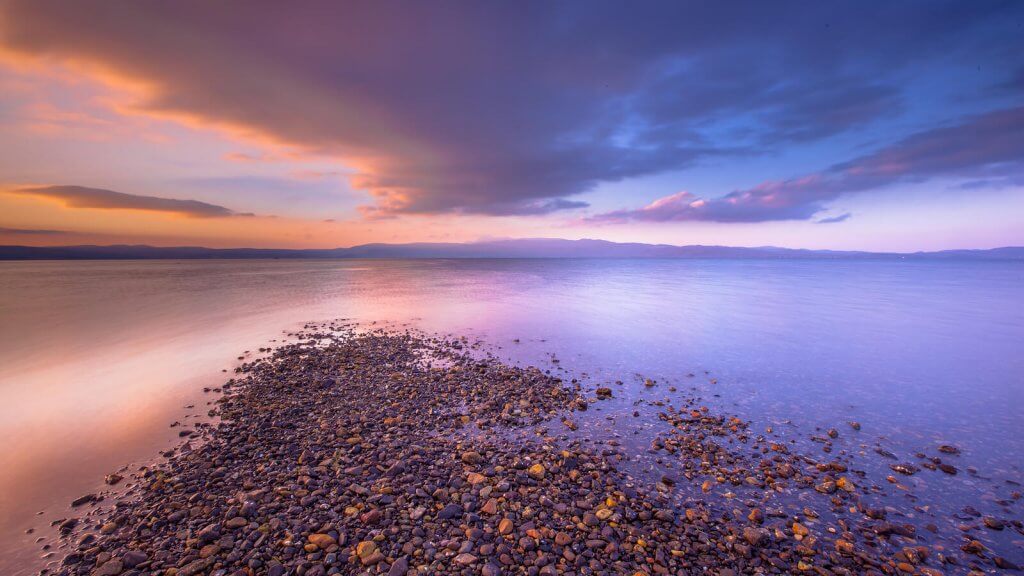 Superação da dicotomia physis x nómos
Devemos encontrar nos “seres reais na natureza” – que são “infinitamente múltiplos e que se influenciam reciprocamente” – os “elementos estáveis comuns, seja a uma pluralidade dentre eles, seja a de todos indistintamente” (DUPRÉEL, 1948).

	Para Hípias, os homens são semelhantes por natureza; quando os tratamos como se não fossem, aplicamos um princípio que não é verdadeiro.
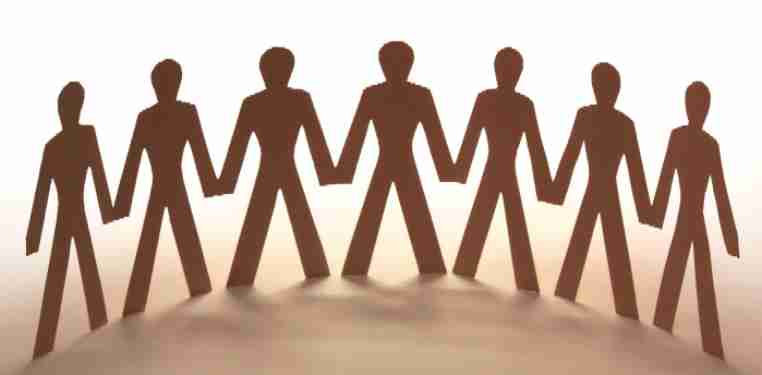 Aproximação com Demócrito
Demócrito
é por nómos que há doce, amargo, frio ou cor, mas, de fato, o que existe são meramente átomos e vazio.

Hípias 
é por nómos que existem a escravidão, os bárbaros, a nobreza de sangue; tirando tudo isso, o que resta são apenas homens semelhantes uns aos outros.
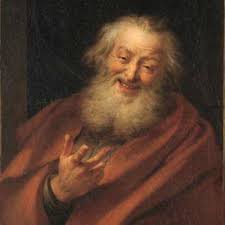 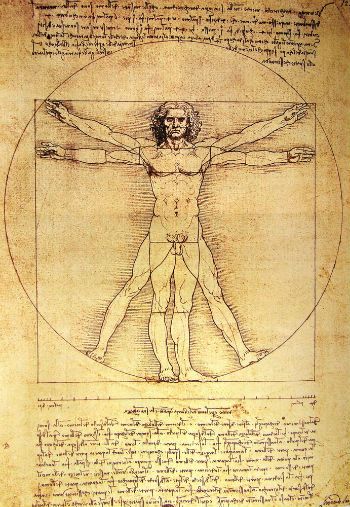 Seguindo o raciocínio hipiano, o homem é, em primeira instância, não escravo, herói, poeta, soldado ou tirano, mas ser humano, membro de uma espécie que ocupa seu lugar no mundo juntamente com outras espécies da vida orgânica; tem uma história de desenvolvimento biológico e cultural, sendo constituído por suas experiências no domínio das artes sociais e do progresso técnico (HAVELOCK, 1957, p. 31).
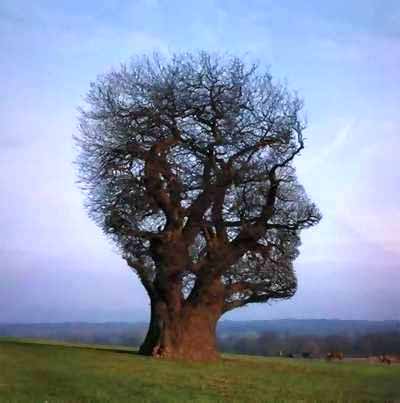 Hípias considera que, para que as leis sejam benéficas aos seres humanos, o legislador que as institui deve se orientar pela natureza das coisas, pois a “qualidade das convenções depende do conhecimento das naturezas”. 

”Cabe ao nómos reduzir ao mínimo possível a violência que exerce sobre a diversidade da natureza (DUPRÉEL, 1948).
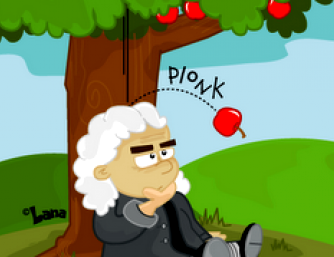 Não há uma physis, uma natureza caracterizada pela transcendentalidade e pela imutabilidade da qual brotam as verdades, os conhecimentos e as leis que regem a vida humana.

 O conhecimento provém diretamente da observação das condições naturais e biológicas dos seres humanos e do ambiente em que eles estão inseridos espacial e temporalmente.